Kábítószerek és pszichoaktív anyagok
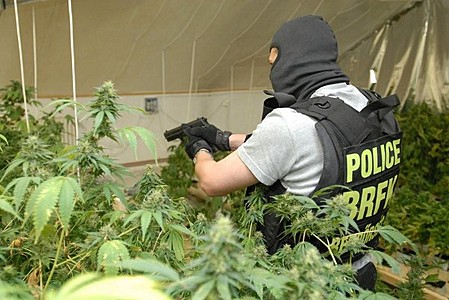 Kábítószerek fajtái
Természetes
Szintetikus 
Designer ( dizájner )
Természetes kábítószerek
Marihuana ( fű )
Hasis 
Kokain
Gombák 
Ópiátok
Marihuana
Felhasználása
a növény kiszárított, apróra zúzott levelei és virágai, amelyek fűtörmelékre vagy dohánytörmelékre hasonlítanak 
Fűként elszívják cigarettában vagy pipában, önmagában vagy dohánnyal keverve, esetenként ételbe keverve is fogyasztják.
Hatásai
Testileg: a vérbe kerülve befolyásolja az agyat és az idegrendszert; megnöveli a szívritmust és csökkenti a testhőmérsékletet; csökkenti az étvágyat; megzavarja a reagálási és koordinációs képességet; kiszárítja a torkot és a szájat.
Veszélyei
Testi hatásai: befolyásolja a női és a férfi hormontermelést - különösen serdülőkorban; mellkasi fájdalmakat okoz a szabálytalan szívritmus következtében; ugyanúgy, mint a cigarettafüst, károsítja a tüdőt; csökkenti a rövidtávú memóriát; csökkenti a motivációt, a koncentrációt és a figyelmet; 
Függőséget okoz!
Hasis
A marihuana egyik megjelenési formája
A növény gyantájából nyerik ki
Hatása ugyanaz, mint a mariuhana-nak
Kokain
Felhasználása
Felszippantják az orrba
injekciózzák 
elszívják (crack).
Hatásai
függőség; az agy és más szervek károsodása a szennyező anyagok hatására; 
a tüdő, a máj és az orr maradandó károsodása;
 a magzat drogfüggővé válhat a terhesség alatti kábítószer-fogyasztás miatt
Veszélyei
Már csekély mennyiség is okozhat szívműködési zavart, kómát vagy halált. 
Az eddigi kutatások azt bizonyítják, a kokain használata kiszámíthatatlan következményekkel és/vagy halállal jár.
Kokain fogyasztó
Ópiátok
Formái
Heroin ( por )
Ópium ( folyadék ) 
Morfium ( tabletta ) 
Kodein ( tabletta )
Hatásaik
függőség;
 az agy és egyéb testrészek károsodása a szennyezett anyag injekciózása következtében; 
 felerősíthet más egészségügyi problémát; az AIDS és egyéb fertőzések terjedésének veszélye az injekciós tűn keresztül fokozott.
Ópiumbarlang
Gombák
Hatásai
hallucinációkat okoznak
 A fogyasztás következménye teljesen kiszámíthatatlan!!!
Szintetikus kábítószerek
Amfetamin, metamfetamin ( speed ) 
LSD ( bélyeg )
MDMA ( ecstasy )
GHB ( Gina )
Amfetamin, metamfetamin
Hatásai
túladagoláskor: keringési zavarok,kiszáradás, kezelhetetlenül magas vérnyomás, légzési nehézség, kóma, halál
vesekiválasztás csökkenése és lassulása, vesekárosodás
májfunkciók csökkenése, májkárosodás
pánikroham, szorongás, téveszmés tünetek kialakulása
motivációk, érdeklődés elvesztése
ingerlékenység
lelki függőség kialakulása
Amfetamin fogyasztó
LSD
Hatásai
lappangó pszichés betegségek felszínre törhetnek: skizofrénia, paranoia, pánikbetegség, halálfélelem
ön- és közveszélyes magatartás léphet fel (ez nem azt jelenti, hogy minden trippes kiugrik az ablakon, mert azt hiszi, hogy tud repülni)
énvesztés és realitásérzék elvesztése
vesekiválasztás csökkenése és lassulása
májfunkciók csökkenése
szorongás, pánik, kellemetlen fenyegető tartalmú hallucinációk
motivációk, érdeklődés elvesztése
lelki függőség kialakulása
Ecstasy
Hatásai
túladagoláskor: keringési zavarok,kiszáradás, kezelhetetlenül magas vérnyomás, légzési nehézség, kóma, halál
vesekiválasztás csökkenése és lassulása, vesekárosodás
májfunkciók csökkenése, májkárosodás
pánikroham, szorongás, téveszmés tünetek kialakulása
motivációk, érdeklődés elvesztése
ingerlékenység
lelki függőség kialakulása
Ecstasy fogyasztó
GHB ( Gina )
Hatásai
Folyékony ecstasy, ismertebb nevén randi drog
túladagoláskor: keringési zavarok,kiszáradás, kezelhetetlenül magas vérnyomás, légzési nehézség, kóma, halál
vesekiválasztás csökkenése és lassulása, vesekárosodás
májfunkciók csökkenése, májkárosodás
pánikroham, szorongás, téveszmés tünetek kialakulása
motivációk, érdeklődés elvesztése
ingerlékenység
lelki függőség kialakulása
Kóma és halál 
Szexuális bűncselekmények áldozatává válás
„Dizájner” drogok
Megjelenésük
Műfüvek, biofüvek
"Fürdősók", „Növényi tápsók”
 Porok és tabletták
Füstölők
Veszélyük
Ismeretlen hatóanyagok
„Ember kísérletek” az utcákon 
Mérgező anyagok felhasználása 
Legalitás látszata
„Legális” oldal
Hogyan lehet felismerni
18 év alattiak nem rendelhetnek 
Tilos köznevelési intézmény területére rendelni
Csak postázási címet kérnek
Büntetések
Kábítószer birtoklás: 2 évig terjedő szabadság vesztés (mennyiségtől függően felső határ 15 év)
Kábítószer kereskedelem: 2 évtől 8 évig terjedő szabadság vesztés ( mennyiségtől függően akár életfogytiglan)
Új pszichoaktív anyagok
Fogyasztása szabálysértés: pénzbírság 100.000 Ft-ig
Árusítása bűntett: 2 évtől 8 évig terjedő szabadságvesztés (mennyiség és minősítő körülmények alapján)
Hatások
Hatások 2.
Hatások 3.
Kapcsolódó bűncselekmények
Lopás: 2-10 év
Rablás: 2-15 év
Kifosztás: 1-10 év
Zsarolás: 1-8 év
Garázdaság: 2-3 év
Testi sértés: 2-8 év
Emberölés!!!!: 5- életfogytiglan
Árulkodó jelek
Magatartás megváltozása
Testsúly vesztés
Ingerlékenység
Tanulmányi eredmény romlása
Baráti kapcsolatok elhanyagolása
Egy kis ízelítő....
Köszönöm a figyelmet